Section 3.1
Systems of
Linear Equations in
Two Variables
Objective 1
Determine whether an ordered pair is a solution of a system of linear equations.
Systems of Equations
Recall that  an equation of the form                          is a line when graphed.
Two such equations are called a system of linear equations.
A solution of a system of linear equations is an ordered pair  that satisfies both equations in the system. 
For example, the ordered pair         satisfies the system
Systems of Equations
Since two lines may intersect at exactly one point,  may not intersect at all, or may intersect at every point, it follows that a system of linear equations will have exactly one solution, will have no solution, or will have infinitely many solutions.
Example
Determine whether         is a solution of the system

Because 3 is the x-coordinate and 2 is the y-coordinate of the point          we replace x with 3 and y with 2.
				Since the result is false, 				         is NOT a solution for 				the system.  
			    false
Objective 1: Example
Objective 1: Example (cont)
Objective 2
Solve systems of linear equations by graphing.
Systems of Equations
NOTE: In order for this method to be useful, you must graph the lines very accurately.
Example
Solve by graphing:


Graph the first equation. First rewrite the equation in slope-intercept form. 




Now graph the equation.
Example (cont)
Graph the second equation on the same set of axes. 						  First rewrite the equation in slope-intercept form.




Now graph the equation.
Example (cont)
Determine the coordinates of the intersection point. This ordered pair is the system’s solution. Using the graph below, it appears that the solution is the point          We won’t know for sure until after we check this potential solution in the next step.
Example (cont)
Check the solution in both equations.




		 true			     true


Because both equations are satisfied,        is the solution and            is the solution set.
Objective 2: Example
2.	Solve by graphing:      
     								Graph both equations.





      	The intersection is       	The solution set is
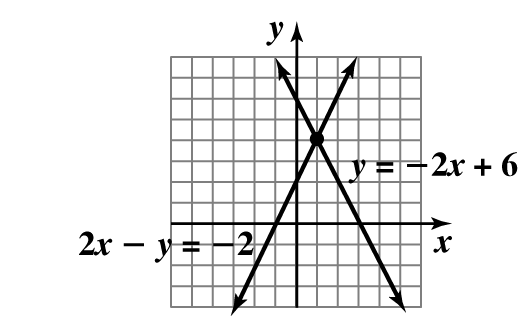 Objective 3
Solve systems of linear equations by substitution.
Substitution Method
Substitution Method (cont)
Example
Solve by the substitution method:


Solve either of the equations for one variable in terms of the other. We will isolate the variable y from the first equation.

				Solve for y by 						subtracting      from 					both sides
Example (cont)
Substitute the expression from step1 into the other equation.              is the ‘expression from step 1’ and ‘the other expression’ is     		  Therefore:

				  
				Replace y with
Example (cont)
Solve the resulting equation containing one variable.
					Distribute
					Add like terms
		  			Add 4 to both sides
					Divide both sides by 7
Example (cont)
Back-substitute the obtained value into one of the original equations. We back-substitute 1 for x into one of the original equations to find y. Let’s use the first equation.

				Replace x with 1
				Multiply
	  			Subtract 4 from both sides
 Therefore, the potential solution is
Example (cont)
Check. Now we will show that         is a solution            	for both of the original equations.



			true				true
Because both equations are satisfied,         is the solution and           is the solution set.
Objective 3: Example
3.  Solve by the substitution method:
     Solve                 for y.


     Substitute:
Objective 3: Example (cont)
Find y.
								
								  The solution is
The solution set is
Objective 4
Solve systems of linear equations by addition.
Addition Method
Addition Method (cont)
NOTE: As you now know, there is more than one method to solve a system of equations. The reason for learning more than one method is because sometimes one method will be preferable or easier to use over another method.
Example
Solve by the addition method:


Rewrite both equations in the form                                 		   We first arrange the system so that variable terms appear on the left and constants appear on the right.  We obtain
					Add 2y to both sides
					Add 3x to both sides
Example (cont)
If necessary, multiply either equation or both equations by appropriate numbers so that the sum of the x-coefficients is 0. We can eliminate the y’s by multiplying the second equation by 2. Or we can eliminate the x’s by multiplying the first equation by       and the second equation by 4.  Let’s use the first method.
No Change
Multiply by 2
Example (cont)
Example (cont)
Back-substitute and find the value of the other variable. Now we will use one of the original equations and replace x with 1 to determine y. Let’s use the second equation.
					Replace x with 1
					Multiply
					Add
					Multiply by
Therefore, the potential solution is
Example (cont)
Check.  Now check the potential solution         in both original equations.




		 	true			     true

Because both equations are satisfied,        is the solution and           is the solution set.
Objective 4: Example
4.   Solve by the addition method:
  Multiply the second equation by
Objective 4: Example (cont)
Back-substitute to find x:


The solution is
The solution set is
Objective 5
Select the most efficient method for solving a system of linear equations.
Solving Systems of Equations
Solving Systems of Equations (cont)
Solving Systems of Equations (cont)
Objective 5: Example
5.	True or false: The addition method 	gives exact solutions for systems of 	equations.
	True
Objective 6
Identify systems that do not have exactly one ordered-pair solution.
Solving Systems of Equations
Solving Systems of Equations (cont)
NOTE: It is extremely helpful to understand these relationships as well as any other relationship between an equation and it’s graph.

NOTE: To determine that a system has exactly one solution, solve the system using one of the methods. A single solution will occur as in the previous examples.
Solving Systems of Equations (cont)
NOTE: To determine that a system has no solution, solve the system using one of the methods. Eventually, you’ll get an obviously false statement, like

NOTE: To determine that a system has infinitely many solutions, solve the system using one of the methods. Eventually, you’ll get an obviously true statement, like
Example
At a price of p dollars per ticket, the number of tickets to a rock concert that can be sold is given by the demand model         		        At a price of p dollars per ticket, the number of tickets that the concert’s promoters are willing to make available is given by the supply model
How many tickets can be sold and supplied for $50 per ticket?
Find the ticket price at which supply and demand are equal.  At this price, how many tickets will be supplied and sold?
Example (cont)
How many tickets can be sold and supplied for      	   per ticket?
The number of tickets that can be sold for      per ticket is found using the demand model:

					      tickets sold.
The number of tickets that can be supplied for 	  per ticket is found using the supply model:

													   tickets supplied.
Example (cont)
Find the ticket price at which supply and demand are equal.  At this price, how many tickets will be supplied and sold?
Solve either of the equations for one variable in terms of the other.  The system of equations already has N isolated in both equations.
Example (cont)
Substitute the expression from step 1 into the other equation.  Replace the N in the second equation with

Solve the resulting equation containing one variable.
													Add 25p to both sides
					Subtract 6000 from 					both sides
					Divide both sides  by 30
Example (cont)
Back-substitute the obtained value into one of the original equations.  Back-substitute 60 for p into one of the original equations to find N.  Use the first equation.
					
					Replace p with 60
					Multiply
					Add
Example (cont)
Check.  Now show that 		     is a solution for both of the original equations.



			true 				    true

Therefore, the solution is 		  Therefore, supply and demand will be equal when the ticket price is $60 and 6300 tickets are sold.
Objective 6: Example
6a.	Solve the system:
									Multiply the first equation by 2, and then add 	the equations.


	Since there are no pairs           for which 0 will 	equal 15, the system is inconsistent and has 	no solution.    
	The solution set is     or
Objective 6: Example
6b.	Solve the system:

	Substitute            for x in the second 	equation.
Objective 6: Example (cont)
Since 		for all values of x and y, the system is dependent.  
The solution set is 			    or
Section 3.2
Problem Solving
and Business Applications
Using Systems
of Equations
Objective 1
Solve problems using systems of equations.
Systems of Equations in Application
Example
You invested $7000 in two accounts paying 6% and 8% annual interest, respectively. If the total interest earned for the year was $520, how much was invested at each rate?
Use variables to represent unknown quantities.
 Let       the amount invested at 6%.
 Let       the amount invested at 8%.
Example (cont)
Write a system of equations that models the problem’s conditions.

	This tells us the sum of the money invested is 	$7000. Also, we’re concerned with how much 	money was invested into each of the accounts.  	We can use a table to organize the information 	in the problem and obtain a second equation.
Example (cont)
The amount of interest from each account is: 
			0.06x  and  0.08y.
Example (cont)
And since we are concerned with both amounts of interest adding up to $520, the following equation results:
Solve the system and answer the problem’s question.  The system:
Example (cont)
This can be solved by substitution or addition.  Substitution will work well since both variables in the first equation have coefficients of 1. First isolate x in the first equation.

			          Subtract y from both sides
Now substitute                for x in the second equation.
Example (cont)
Replace x with
					  Distribute
			                     Add like terms
					  Subtract 420 from 					  both sides
					  Divide both sides 					  by 0.02.
Now substitute 5000 for y in either of the original equations.
Example (cont)
Replace y with 5000
				Subtract 5000 from both 				sides
Therefore, $2000 will be invested into the 6% account and $5000 will be invested in the 8% account. This is the potential solution.
Example (cont)
Check the proposed answer in the original wording of the problem.
Do both investments add up to $7000?
						true
Do the two investments yield a combined $520 in interest? The 6% investment yields, in interest, 				        The 8% investment yields, in interest, 				        and since 			     the solution has been verified.
Example
A jeweler needs to mix an alloy with a 16% gold content and an alloy with a 28% gold content to obtain 32 ounces of a new alloy with a 25% gold content. How many ounces of each of the original alloys must be used?
Use variables to represent unknown quantities.
Let       the number of ounces of the 16% alloy to be used in the mixture.
Let       the number of ounces of the 28% alloy to be used in the mixture.
Example (cont)
Write a system of equations that models the problem’s conditions. We need 32 ounces of an alloy containing 25% gold content. We form a table that shows the amount of gold content in each of the three alloys.
Example (cont)
Since adding the two amounts of alloy (x and y) will yield 32 ounces of 25% alloy,
The 32-ounce mixture must have a 25% gold content. The amount of gold content must be 25% of 32 ounces, or 		             ounces.

Therefore, the system of equations is
Example (cont)
NOTE: The first equation summarizes how many total ounces of each of the three alloys. The second equation summarizes how much gold content in each of the three solutions. Each equation summarizes exactly one type of quantity.
Example (cont)
Solve the system and answer the problem’s question.
The system can be solved by substitution or addition.  Substitution will work well since both variables in the first equation have coefficients of 1. First isolate y in the first equation.

					Subtract x from both 					sides
Now substitute	   for y in the second equation.
Example (cont)
Replace y with 						Distribute
					Add like terms
					Subtract 8.96 from 					both sides
					Divide both sides by 					
Now substitute 8 for x in either of the original equations.  






Now substitute	         for y in the second equation.
Example (cont)
Replace x with 8						Subtract 8 from both 					sides
Therefore, the potential solution is 	      That is, 8 ounces of the 16% alloy and 24 ounces of the 28% alloy.
Example (cont)
Check the proposed answer in the original wording of the problem.
      Do the amounts of the two alloys add up to the      desired 32 ounces?									true
Also, the problem states that we need 32 ounces of a 25% gold content alloy. The amount of gold content in this mixture is 		         ounces of gold content. The amount of gold content in 8 ounces of a 16% solution is			     ounces.
Example (cont)
The amount of gold content in 24 ounces of a 28% alloy is 			         ounces. So, 		         		           ounces of gold content, exactly as it should be.
Objective 1: Example
1a.	The number of calories in one portion of 	hamburger and fries and two portions of 	fettuccine Alfredo is 4240. The number of 	calories in two portions of hamburger and 	fries and one portion of fettuccine Alfredo is 	3980. Find the number of calories in each of 	these dishes.
	Let 	   the number of calories in hamburger 	and fries.
	Let      the number of calories in fettuccine 	Alfredo.
Objective 1: Example (cont)
The system of equations
can be solved by substitution. 
Solve for x in terms of y:

Substitute this value into the other equation.
Objective 1: Example (cont)
Back-substitute to find x.


There are 1240 calories in hamburger and fries and 1500 calories in fettuccine Alfredo.
Objective 1: Example
1b.	You inherited $5000 with the stipulation that 	for the first year the money had to be 	invested in two funds paying 9% and 11% 	annual interest. How much did you invest at 	each rate if the total interest earned for the 	year was $487?
	Let      the amount invested at 9%.
	Let      the amount invested at 11%.
	The system of equations
	can be solved by substitution.
Objective 1: Example (cont)
Solving for y in terms of x gives   		        which can be substituted into the other equation.
Objective 1: Example (cont)
Back-substitute to find y.



There was $3150 invested at 9% and $1850 invested at 11%.
Objective 1: Example
1c.	With the current, a motorboat can travel 84 	miles in 2 hours. Against the current, the 	same trip takes 3 hours. Find the average 	rate of the boat in still water and the average 	rate of the current.
	    Let       the rate of the motorboat in still 			    water.
     Let       the rate of the current.
Objective 1: Example (cont)
This gives, 

   This system simplifies to:
Objective 1: Example (cont)
This system can be solved by addition.



Back-substitute to find y.

The rate of the motorboat in still water is 35 miles per hour and the rate of the current is 7 miles per hour.
Objective 2
Use functions to model revenue, cost, and profit, and perform a break-even analysis.
Revenue, Cost and Profit
Revenue, Cost and Profit (cont)
The point of intersection of the revenue and cost functions is called the break-even point. The x-coordinate of the point reveals the number of units that a company must produce and sell so that the money coming in is equal to the money going out. That is, the break-even point is where revenue    cost.
Example
You invested $30,000 and started a business writing greeting cards.  Supplies cost 2 cents per card and you are selling each card for 50 cents.  (In solving this exercise, let x represent the number of cards produced and sold.)
Write the cost function, C.
Write the revenue function, R.
Determine the break-even point. Describe what this means.
Example (cont)
Write the cost function, C.

Write the revenue function, R.

Determine the break-even point.  Describe what this means.
The break-even point occurs when revenue and cost are equal.
Example (cont)
That is,
				

					Subtract 0.02x from 					both sides
					Divide both sides by 					0.48
Therefore, the break-even point will occur when 62,500 cards are sold. When this happens, revenue and cost will be equal. For any number of units over 62,500 sold, the company will make a profit.
Objective 2: Example
2.	A company that manufactures running shoes 	has a fixed cost of $300,000. Additionally, it 	costs $30 to produce each pair of shoes. The 	shoes are sold at $80 per pair.
2a. 	Write the cost function, C, of producing x        	 pairs of running shoes.
		 fixed cost		$30 per pair
Objective 2: Example (cont)
2b. 	Write the revenue function, R, from the sale 	 of x pairs of running shoes.

  		$80 per pair
Objective 2: Example (cont)
2c.	Determine the break-even point. Describe 	what this means.
	The system is	
	The break-even point  is where
Objective 2: Example (cont)
Back-substitute to find y: 



The break-even point is 
This means the company will break even when it produces and sells 6000 pairs of shoes. At this level, both revenue and costs are $480,000.